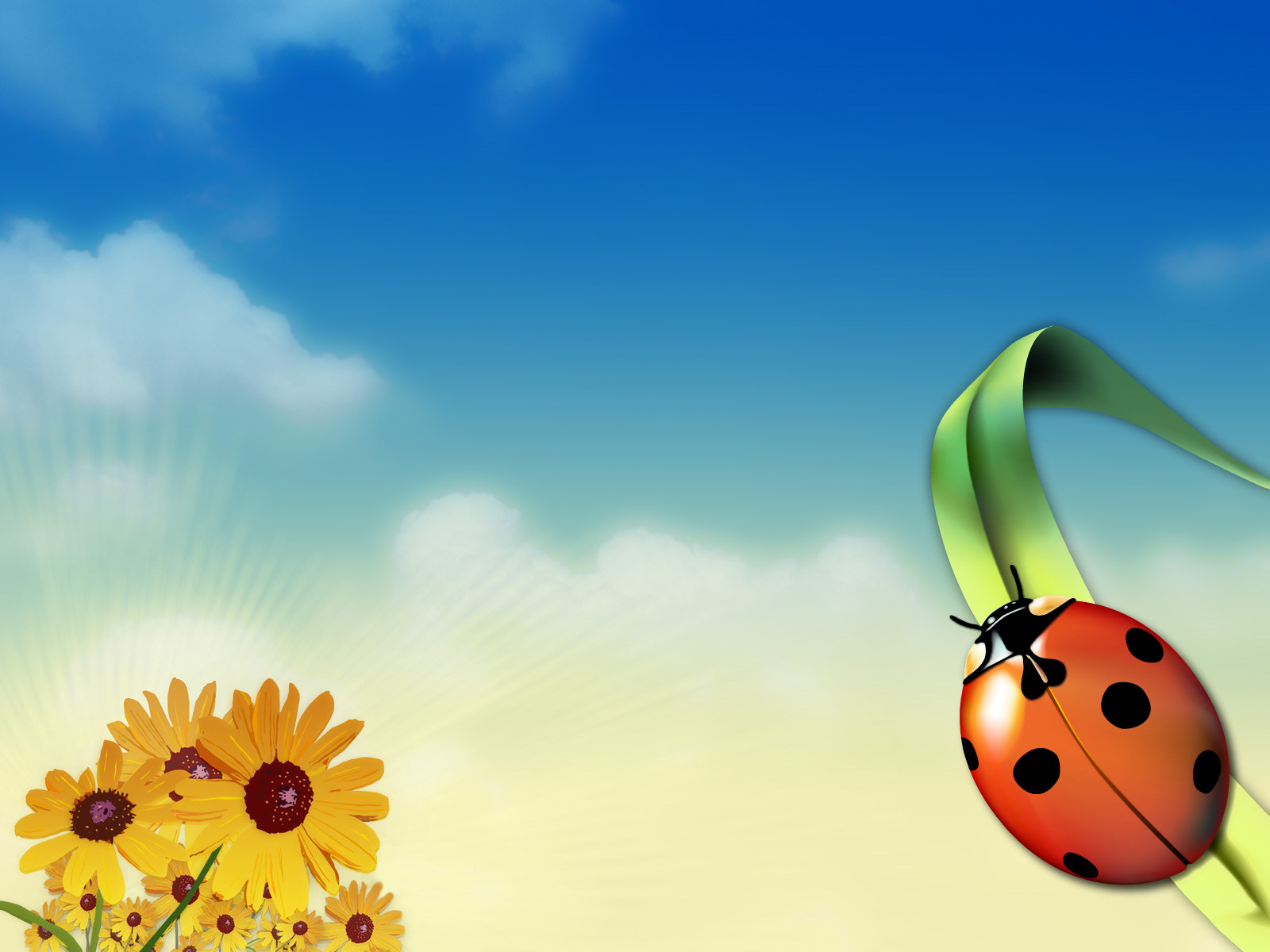 Муниципальное дошкольное образовательное учреждение 
детский сад комбинированного вида №47 «Лесная сказка»
 г. Егорьевск
Геометрические фигуры 
для малышей
Воспитатель: Платова А. В.
2014 год
[Speaker Notes: 2014 год]
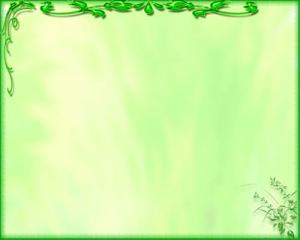 Задачи:
Учить детей находить заданную геометрическую фигуру.
Развивать внимание, память.
Познакомить с новой фигурой- трапецией.
Составлять композицию из геометрических фигур.
[Speaker Notes: Задачи:]
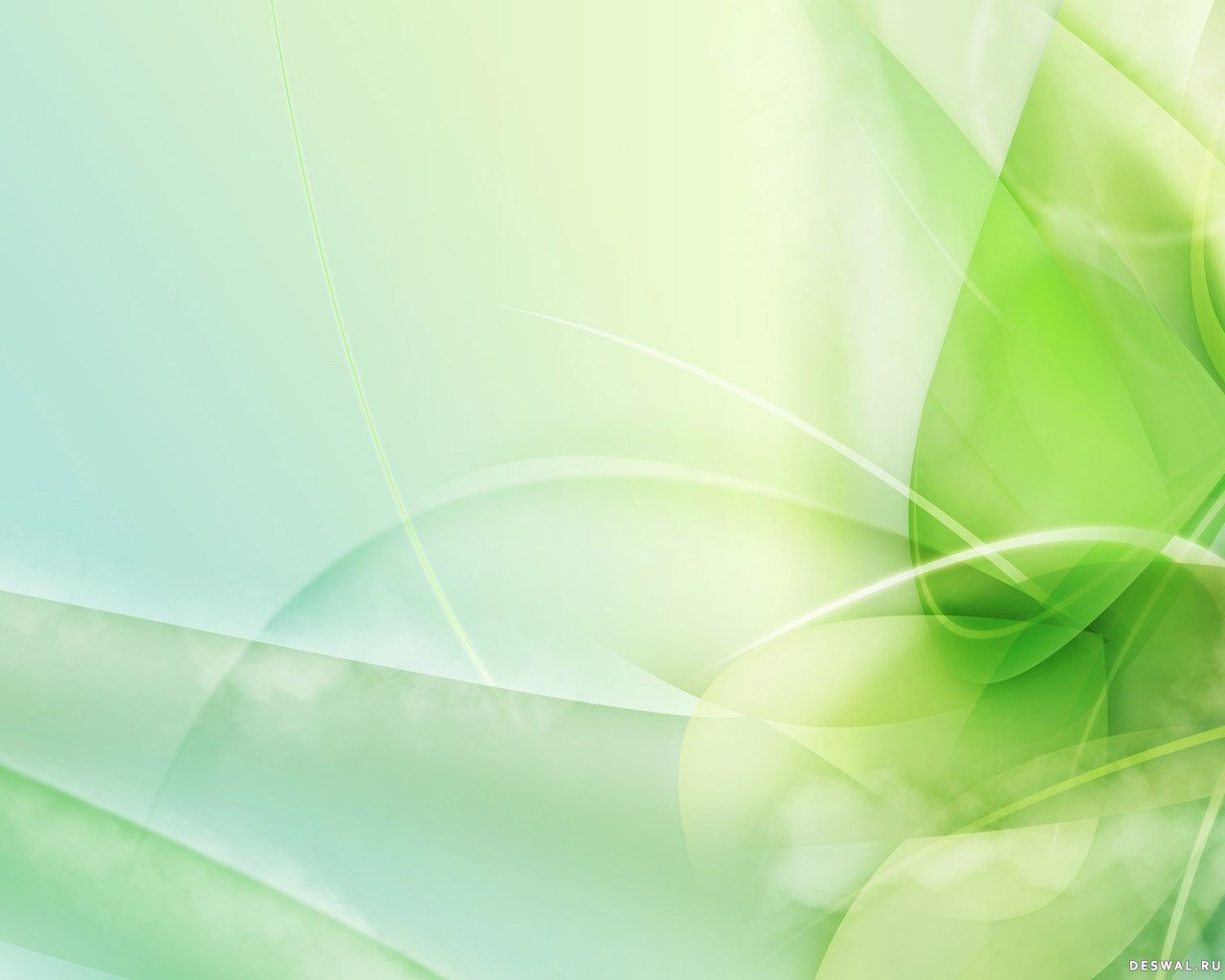 Круг
Круглый круг похож на мячик,Он по небу солнцем скачет.Круглый словно диск луны,Как бабулины блины,
Как тарелка, как венок,Как веселый колобок,Как колеса, как колечки,Как пирог из теплой печки!
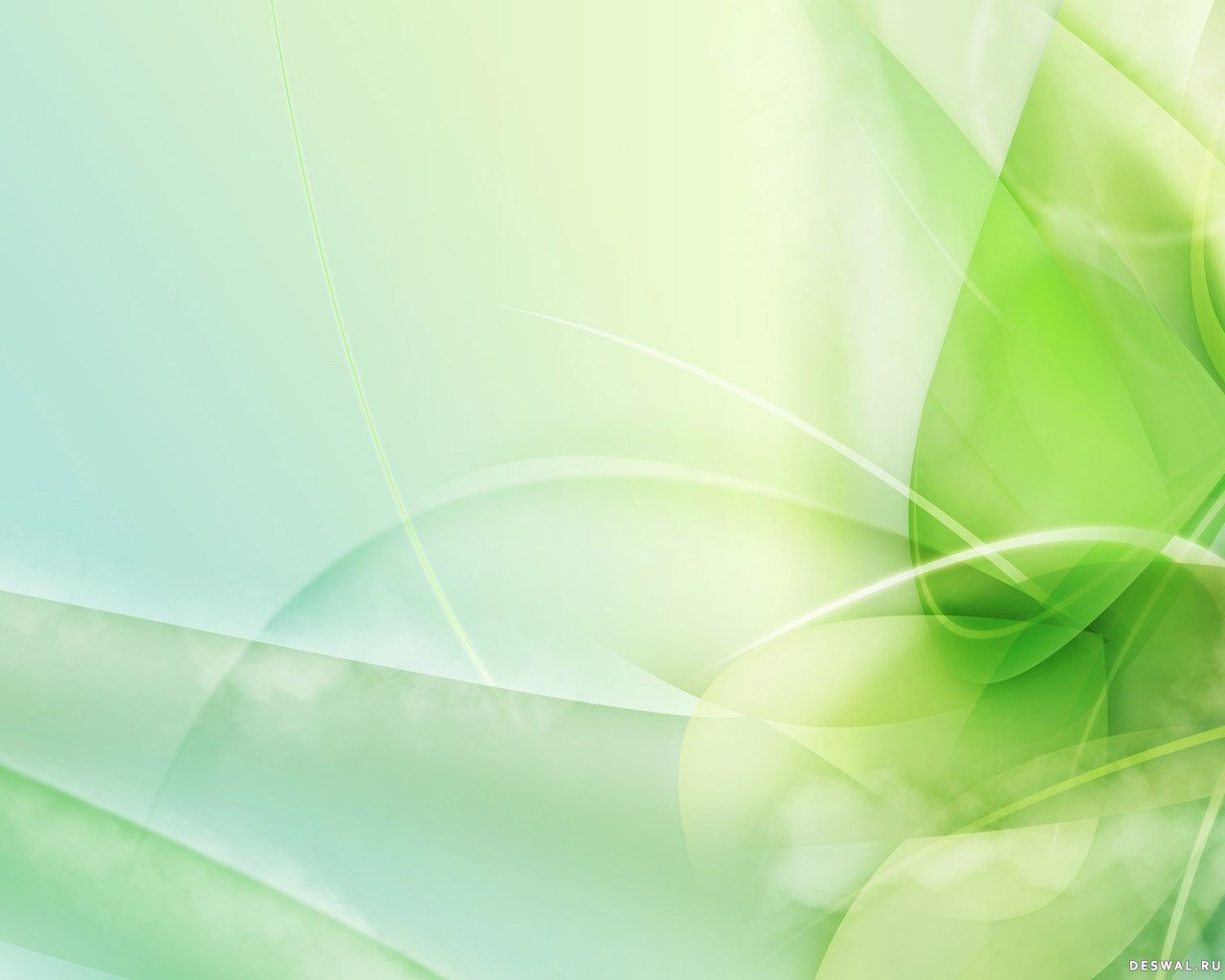 Это круг
[Speaker Notes: Это круг]
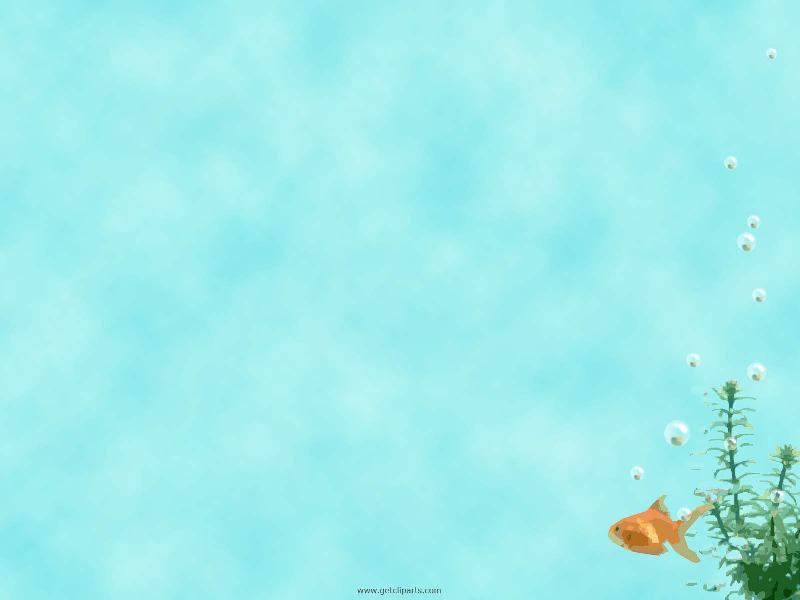 Квадрат
Словно стол стоит квадрат.Он гостям обычно рад.Он квадратное печеньеПоложил для угощенья.Он - квадратная корзинаИ квадратная картина.Все четыре стороныУ квадратика равны.
[Speaker Notes: Квадрат]
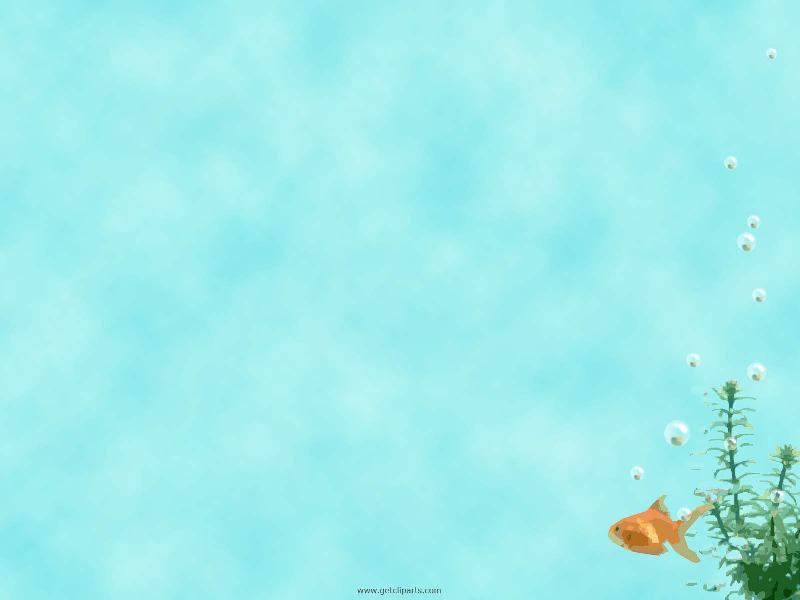 Квадрат
[Speaker Notes: Квадрат]
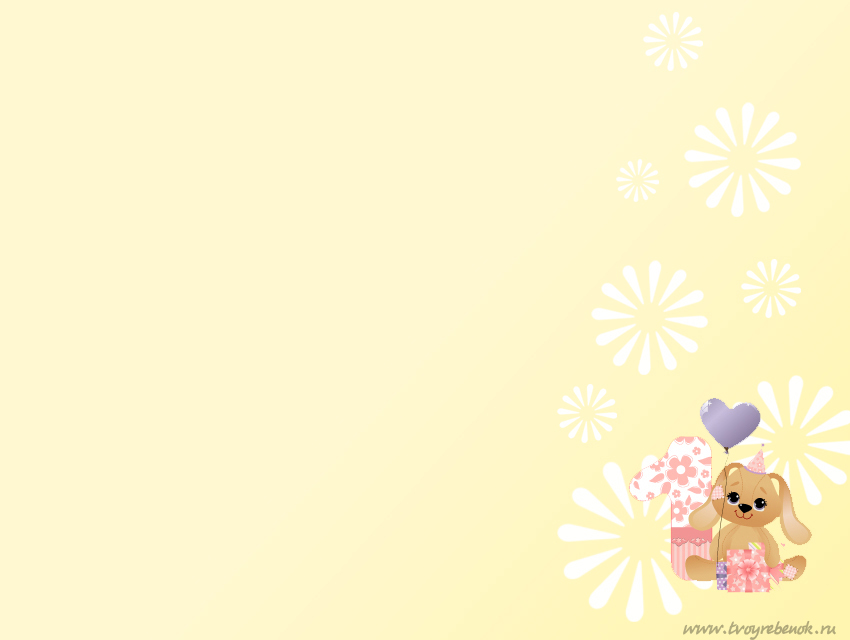 Прямоугольник
Как окно прямоугольник,Аккуратный, словно школьник.Он похож на дверь, на книжки,И на ранец у мальчишки.На автобус, на тетрадку,На большую шоколадку.На корыто поросенка,И на фантик у ребенка.
[Speaker Notes: Прямоугольник]
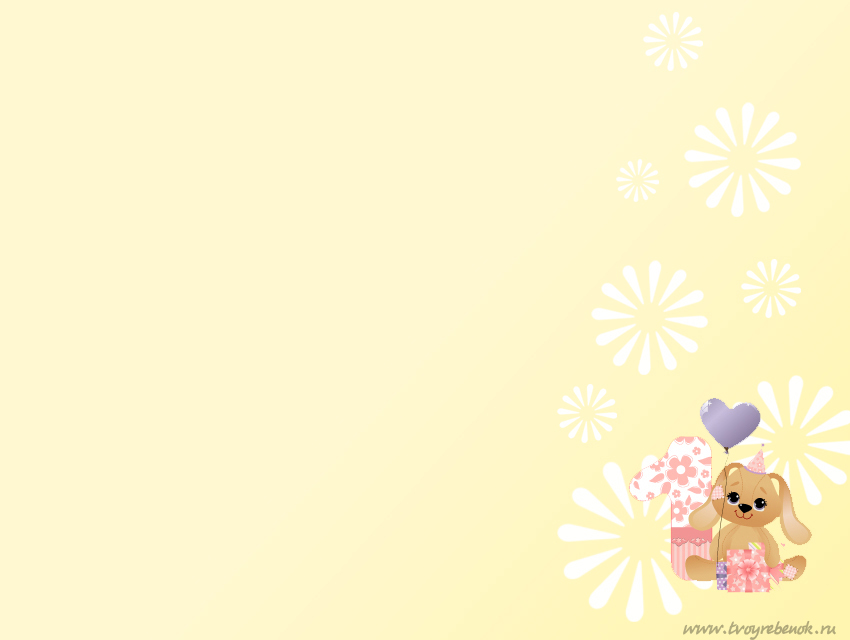 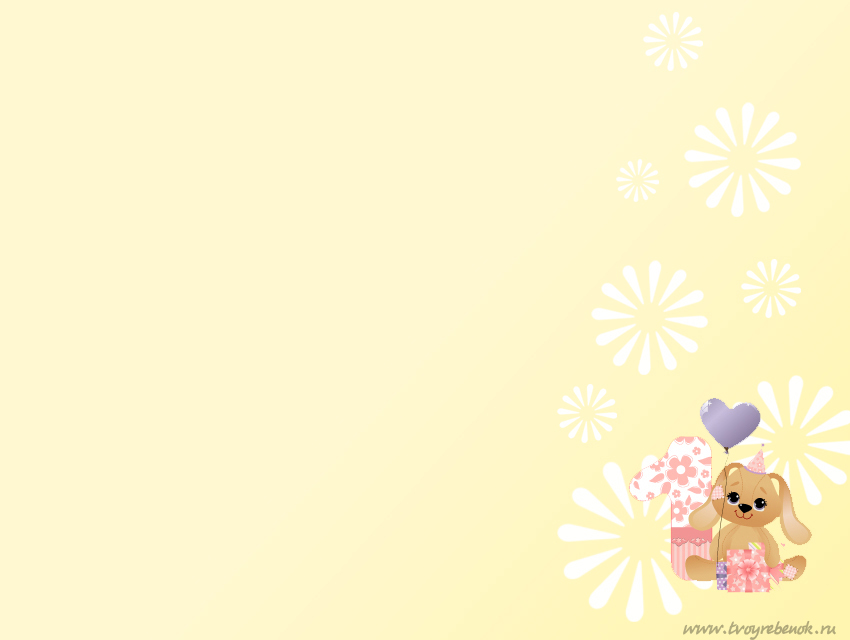 Это прямоугольник
[Speaker Notes: Это прямоугольник]
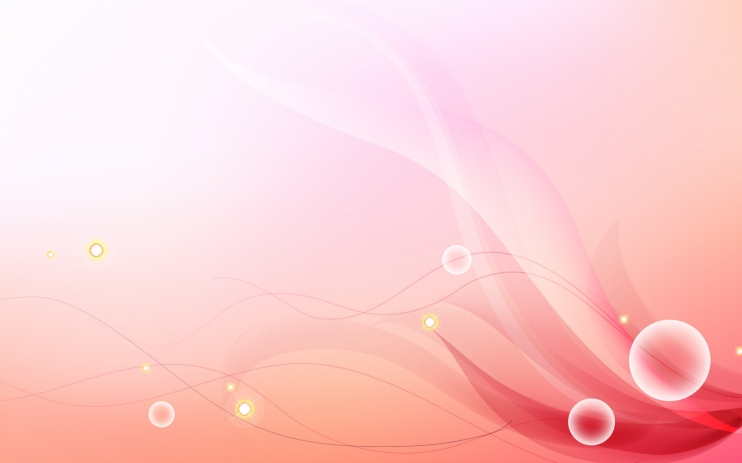 Треугольник
Треугольный треугольникУгловатый своевольник.Он похож на крышу домаИ на шапочку у гнома.И на острый кончик стрелки,И на ушки рыжей белки.Угловатый очень с видуОн похож на пирамиду!
[Speaker Notes: Треугольник]
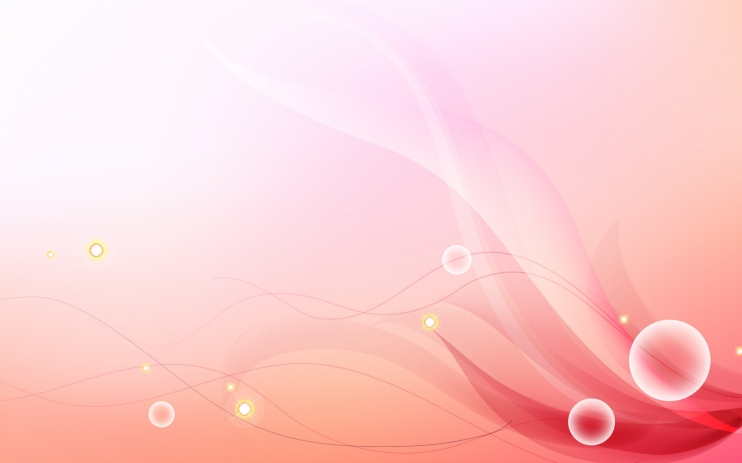 Это треугольник
[Speaker Notes: Это треугольник]
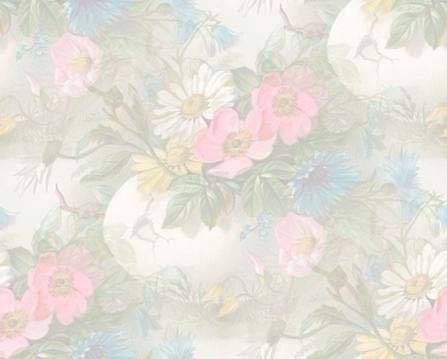 Овал
С высоты кружок упал.Он теперь не круг – овал!Он овальный, как жучок,Он похож на кабачок,На  глаза и на картошку,А еще похож на ложку,На орех и на яйцо,На овальное лицо!
[Speaker Notes: Овал]
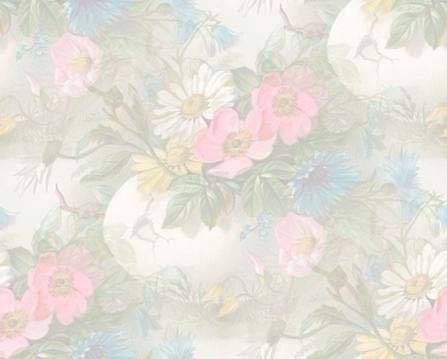 Это овал
[Speaker Notes: Это овал]
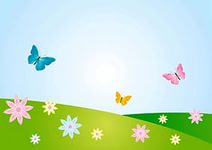 Физкультминутка
«Бабочка»
Спал цветок и вдруг проснулся,Больше спать не захотел,Шевельнулся, потянулся, (Руки вверх, потянуться)Взвился вверх и полетел.Солнце утром лишь проснется,Бабочка кружит и вьется. (Покружиться)
[Speaker Notes: Физкультминутка «Бабочка»]
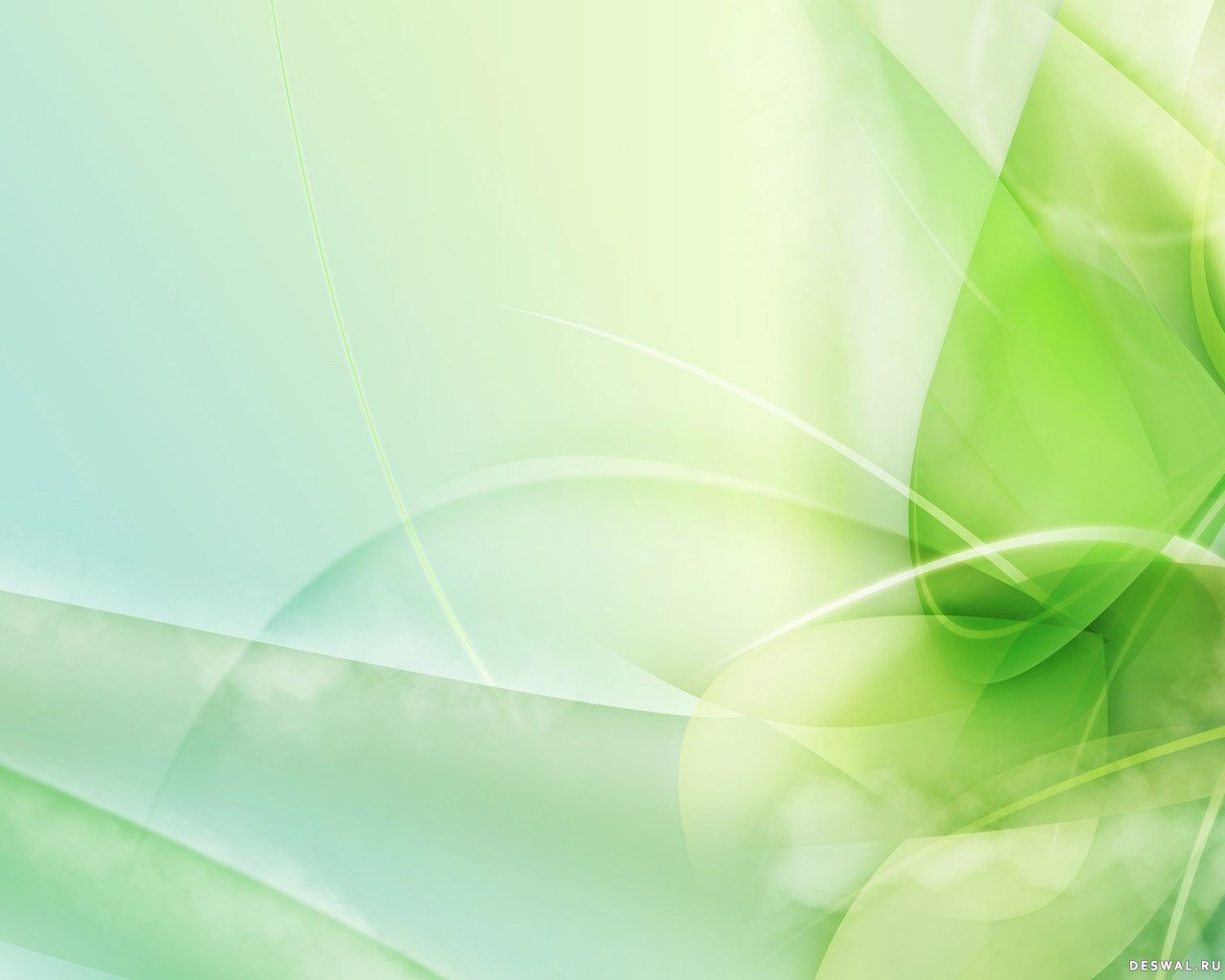 Трапеция
Если влезть с пилой повыше,Отпилить у дома крышу,То хозяев мы обидим,Но трапецию увидим!А потом мы все починимИ из шкафа юбку вынем.Мы увидим: юбка тожеНа трапецию похожа!
[Speaker Notes: Трапеция]
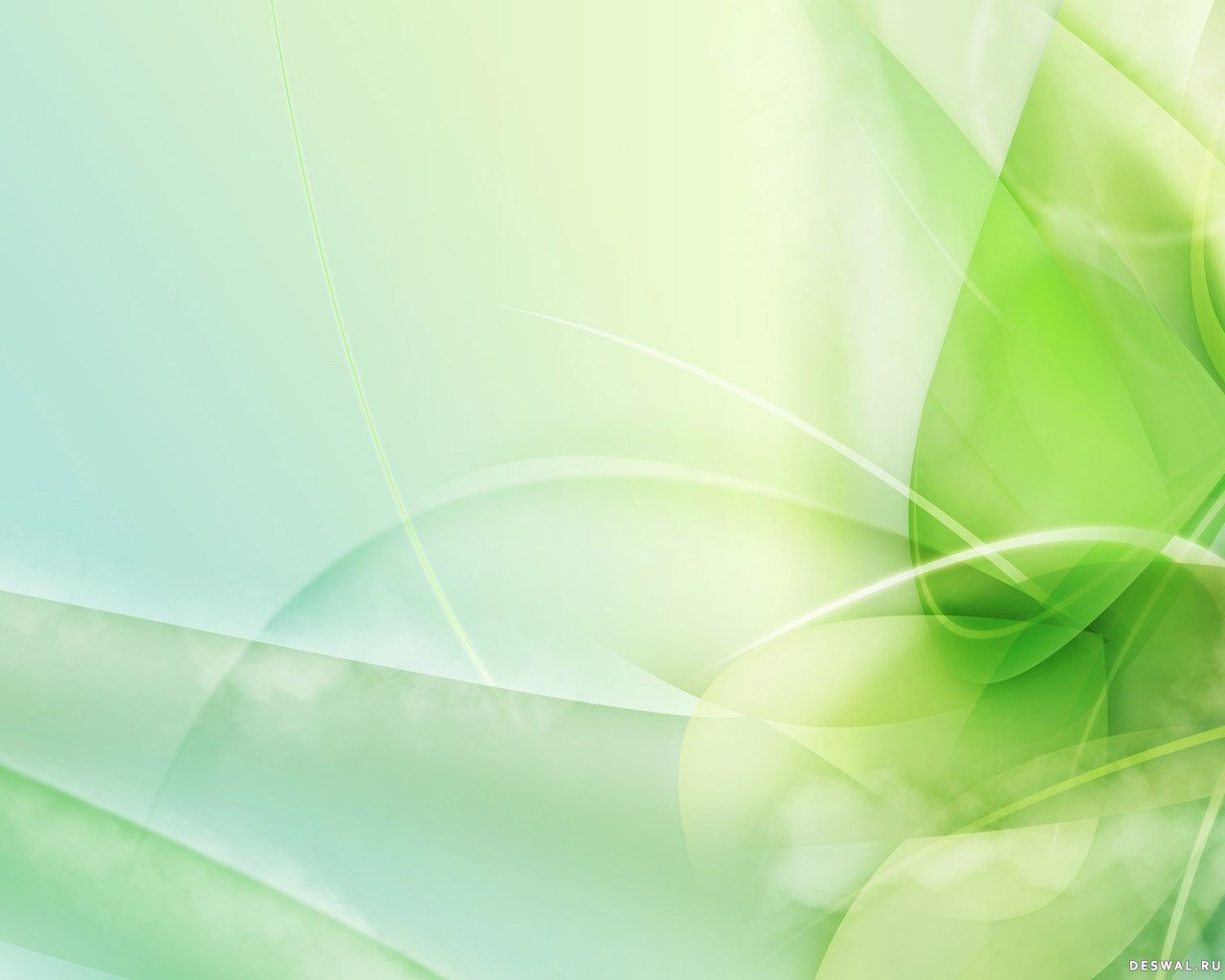 Это трапеция
[Speaker Notes: Это трапеция]
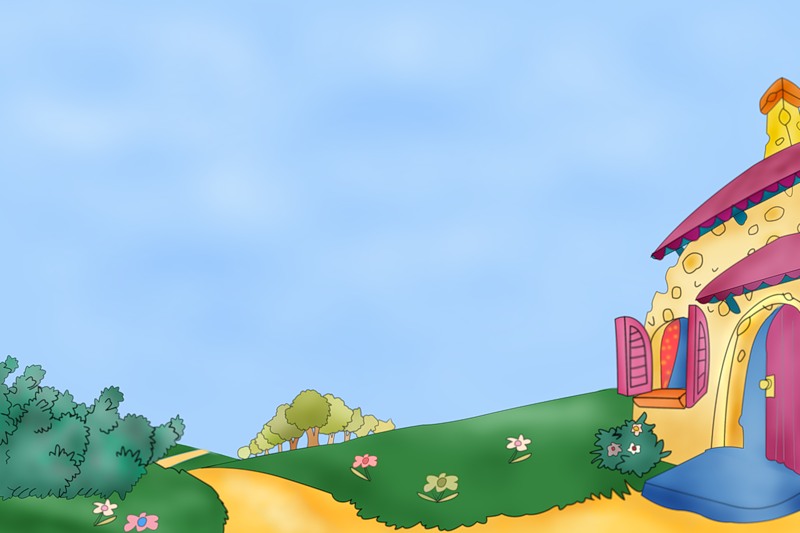 Поиграем
Взял треугольник и квадрат,Из них построил домик.И этому я очень рад:Теперь живет там гномик.
[Speaker Notes: Поиграем]
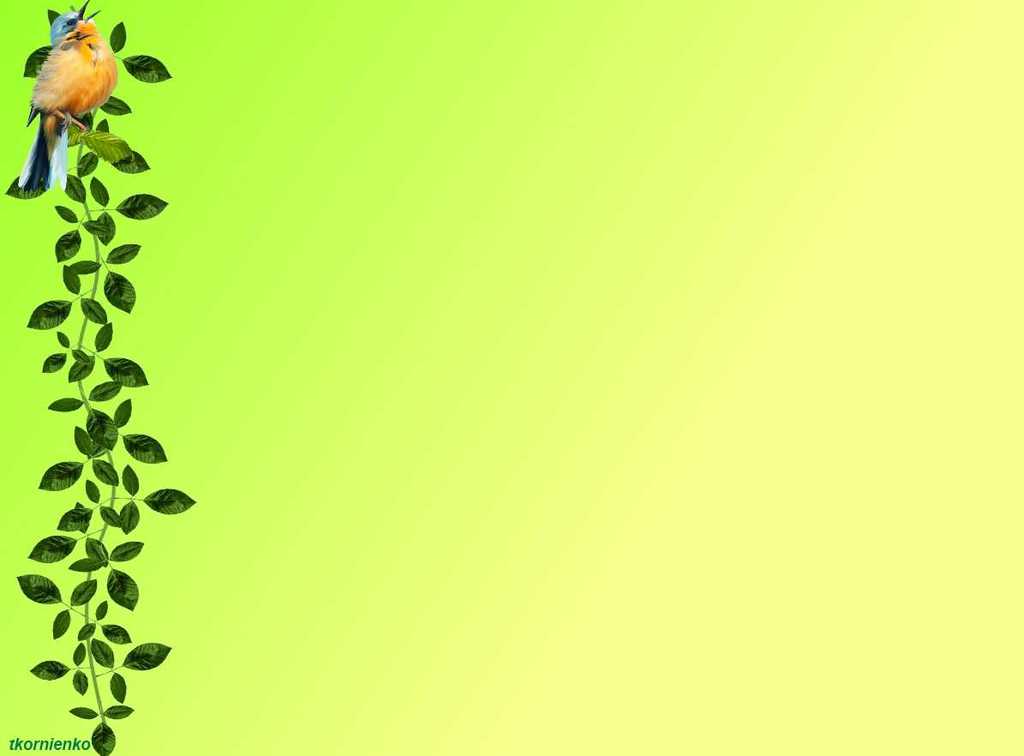 Найди фигуру
[Speaker Notes: Найди фигуру]
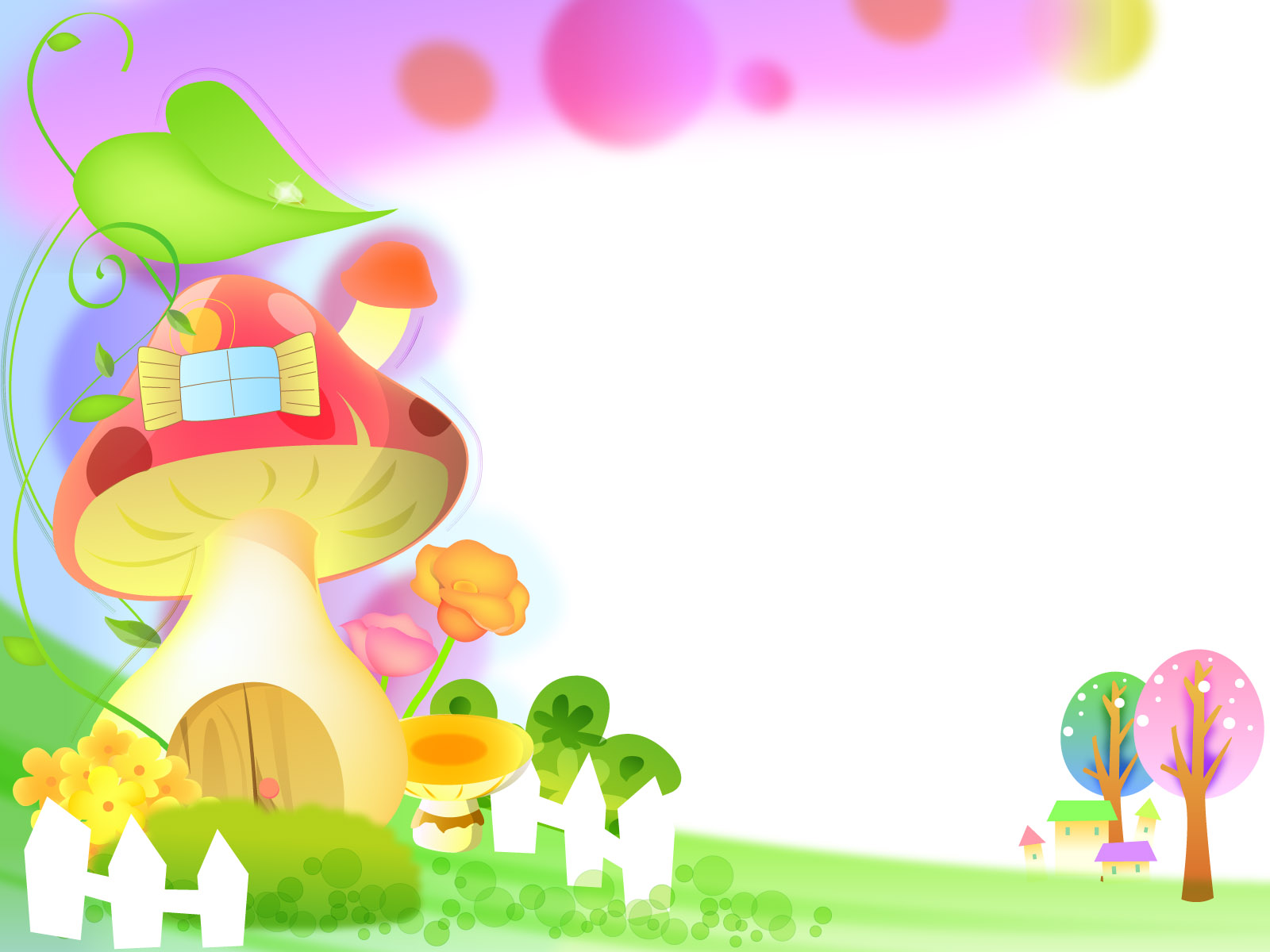 Спасибо 

за внимание
[Speaker Notes: Спасибо за внимание]